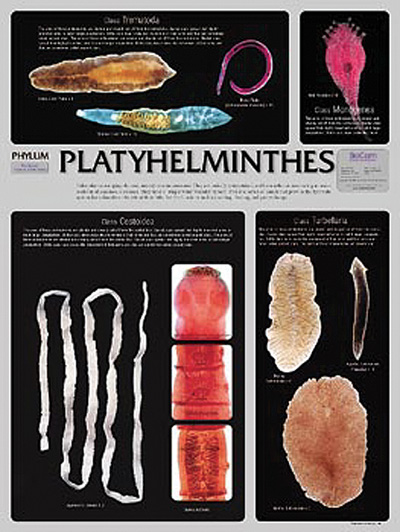 Phylum Platyhelminthes (Flatworms)
p. 570-575
CHARACTERISTICS
Dorsoventrally flattened
Bilateral symmetry
3 germ layers: ectoderm, mesoderm, endoderm
Acoelomate
Increased cephalization (have a head)
Up to 20m long
Include: planarians, flukes, tapeworms
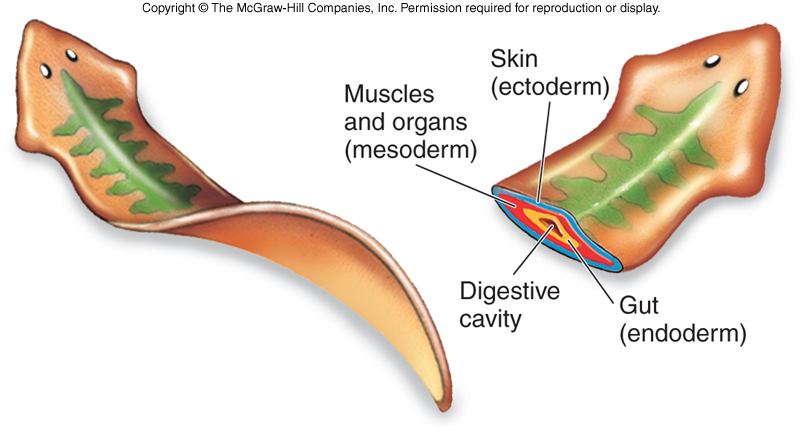 TYPES
Free-living, aquatic (ex. Planaria)
Carnivores or scavengers
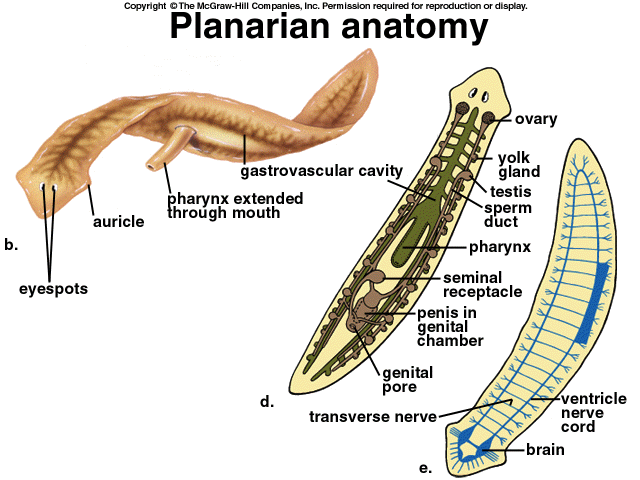 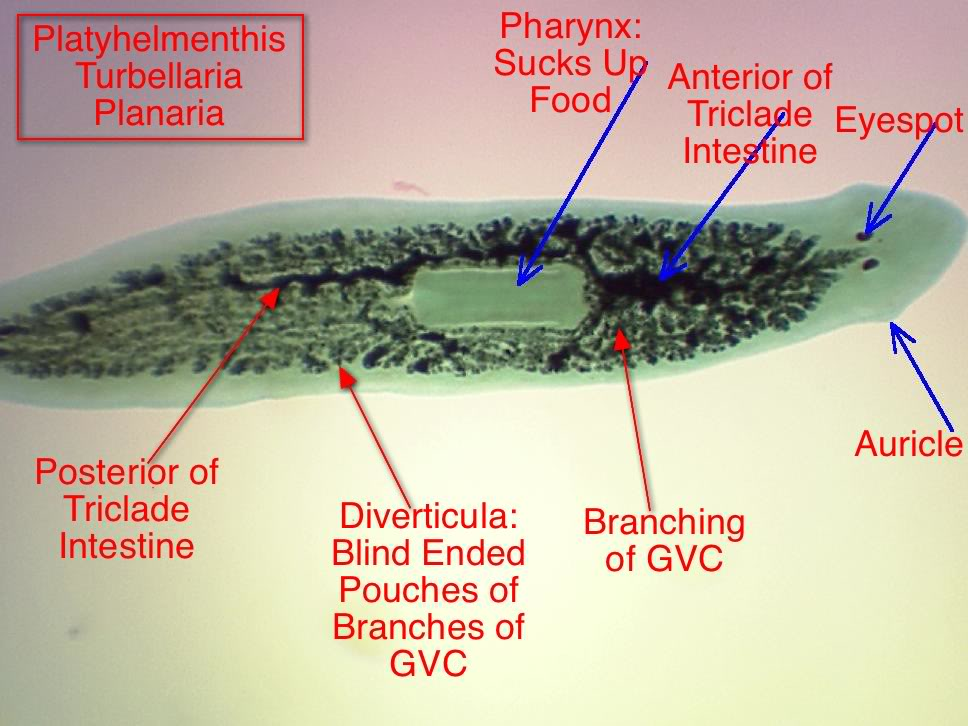 Digestive system: one opening to pharynx to gastrovascular cavity to branching intestines (p.571 Fig. 26-25)
Mobility: move by cilia & muscle cells
Excretion: Fresh water flatworms have flame cells to deal with liquid waste
Nervous System: 
simple brain with nerve cords (looks like a ladder)
Sensory cells sensitive to chemicals, light (ocelli or eyespots), & water flow direction
Circulation & Respiration: diffusion
Reproduction:
Sexual (most hermaphroditic)
Asexual (fission)
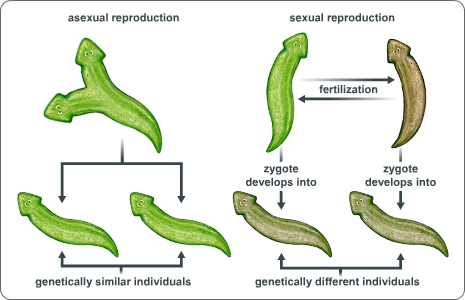 Regeneration
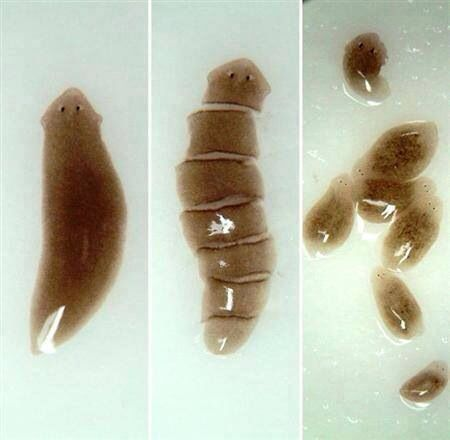 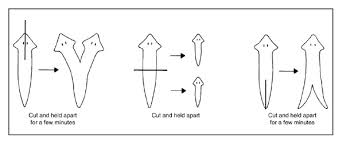 Parasitic (ex. Tapeworms)
Simplified digestive & nervous systems
For example: tapeworms have NO digestive or nervous system
Many have hooks/suckers on their head (scolex)
See Fig. 26-31 p. 575
Sexual reproduction
Most hermaphrodites 
that fertilize themselves
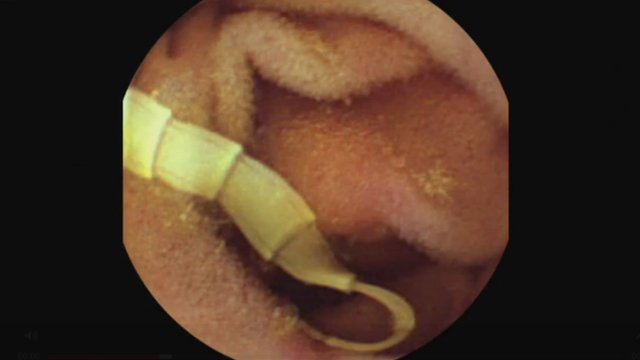 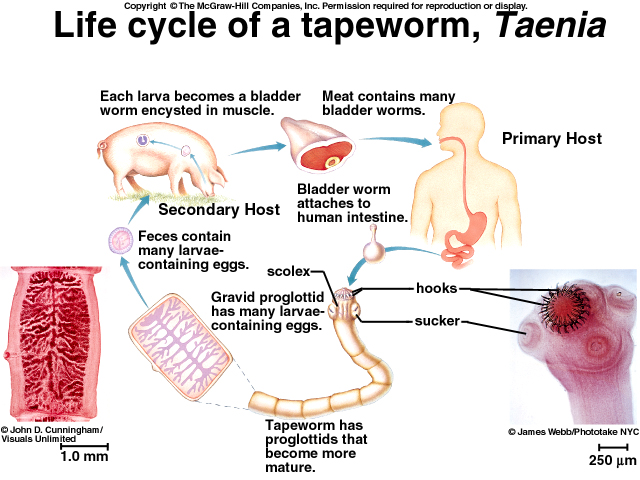 Ecological Roles
Scavengers
Some predators preying on smaller organisms
Most preyed upon by larger organisms
Some parasitic living off of a host or series of hosts, causing some degree of harm
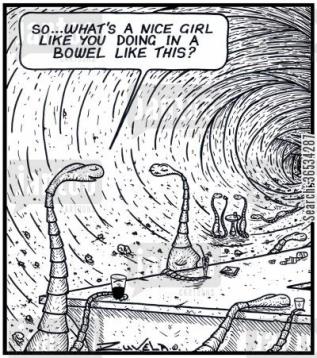